بسم الله الرحمن الرحيم
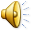 طرح درس رشته                        نقشه كشي  ساختمان
تهيه وتنظيم : ناصر فاضلی 
هنرستان امام علی (ع) تایباد
موضوع :شناسايي اصول ترسيم برش راه پله
هدف كلي :ترسيم صحيح برش                 راه پله
هدفهاي رفتاري  :
پس از پايان درس هنر جويان بايد 000000
1-بتوانند منظور از اختلاف سطح را توضيح دهند0
2-بتوانند رابطه بين كف وارتفاع پله را محاسبه نمايند0
3-بدانند تعداد پله چگونه محاسبه مي شود0
4-بتواننداندازه درست پاگردها راترسيم نمايند 0
5-بتوانند شروع وپايان پله را درست ترسيم نمايند0
6-بتوانندپله هاي برش خورده وبرش نخورده را ترسيم كنند0
مطالبي كه هنر جويان بايد قبل از ترسيم بدانند
انواع پله
تعداد پله 
طول پله
چشم پله
خط مسيرپله
خط زيرپله وحجم پله
محل برش قايم (طولي وعرضي)
انواع پله 1-پله يك طرفه
2-پله دو طرفه
3-پله سه طرفه وچهار طرفه
4-پله هاي كج
5-پله ي گرد
6- پله ي اضطراري
تعداد پله
طول پله
چشم پله
خط مسير پله
جهت شروع پله را نشان مي دهد
ابتداي فلش روي اولين پله
انتهاي فلش روي آخرين پله
خط زير پله وحجم پله
محل برش قايم (طولي وعرضي)
در برش طولي پله ” برش از طول پله گذشته وهر دو پاگرد برش مي خورد0
در برش عرضي پله، برش از يك پاگرد گذشته وعرض پله ها ديده مي شود0
مراحل ترسيم برش طولي ،پله يك طرفه1-درامتداد كف پله ها خطوط كمكي روي خط زمين جدا مي كنيم.
2-با توجه به تعداد پله وارتفاع پله محل پاگرد را مشخص كرده ، اولين وآخرين پله را رسم مي كنيم .
3- بنا به تعريف خط زير پله ، آنرا ترسيم مي نمائيم .
4-از محل برخورد خط زير پله با خطوط عمودي كمكي ،خط افقي ترسيم مي كنيم تا كف پله ها بدست آيد .
5-سپس ارتفاع پله ها را رسم مي كنيم.
6-آنگاه خط حجم پله رابه موازات خط زير پله ترسيم كرده وضخامت پاگرد را مشخص مي كنيم
برش پله دو طرفه
مراحل ترسيم :1-با توجه به محل برش ،در امتداد ديوارو كف پله ها خطوط كمكي تا خط زمين ترسيم مي كنيم.
2-ضخامت ديوار را ترسيم كرده ومحل پاگردها را باتوجه به تعداد وارتفاع پله ها مشخص مي كنيم .
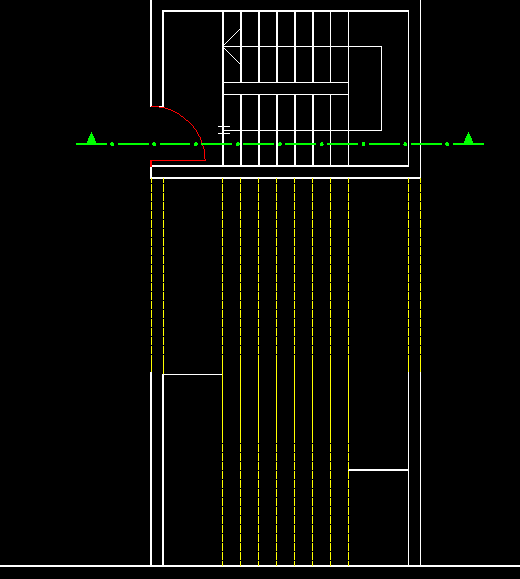 3- اولين و آخرين پله ي هر رامپ را ترسيم كرده و خط زير پله ي آنها را رسم مي كنيم .
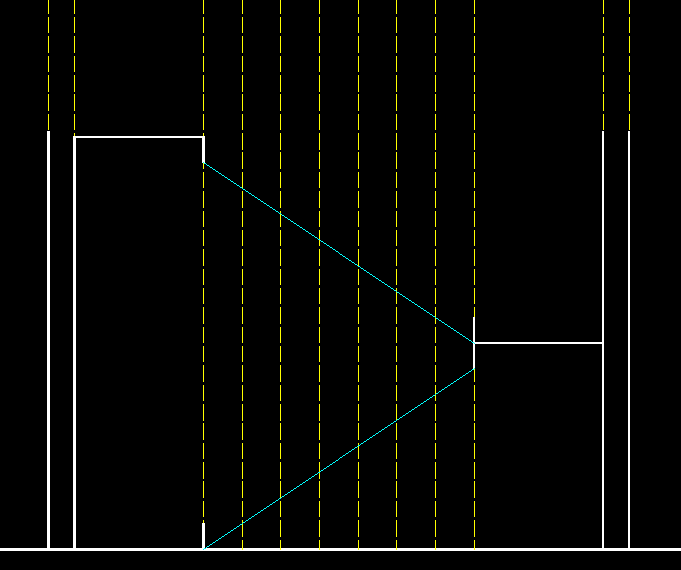 4- از محل برخورد خط زير پله با خطوط كمكي كف پله ها بدست مي آيد .
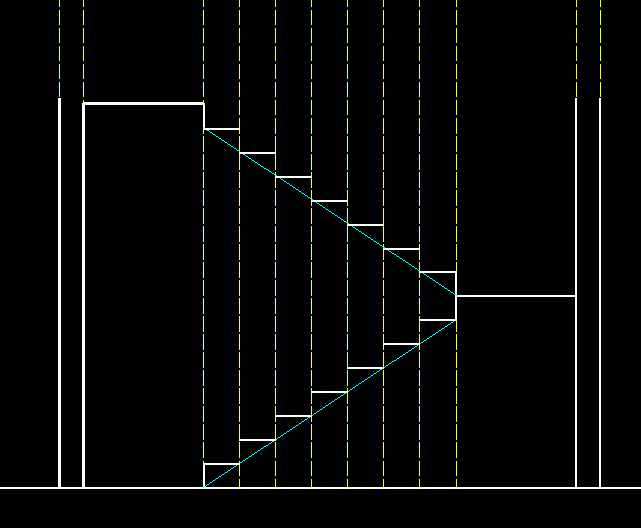 5- سپس ارتفاع پله ها ترسيم مي شود .
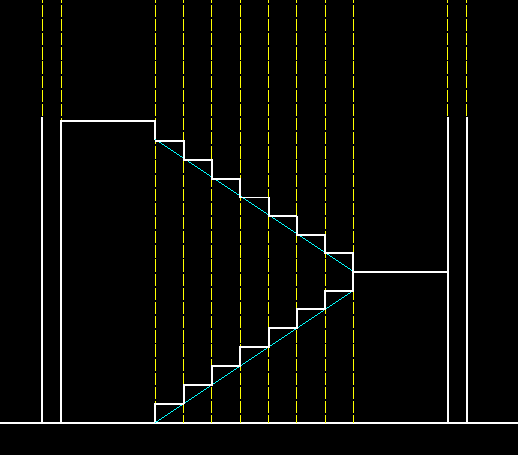 6-به موازات پاگرد ها وخط زير پله (به اندازه ضخامت پاگرد وضخامت حجم پله)  خطوطي ترسيم مي شود تا پاگرد و حجم پله مشخص شود .
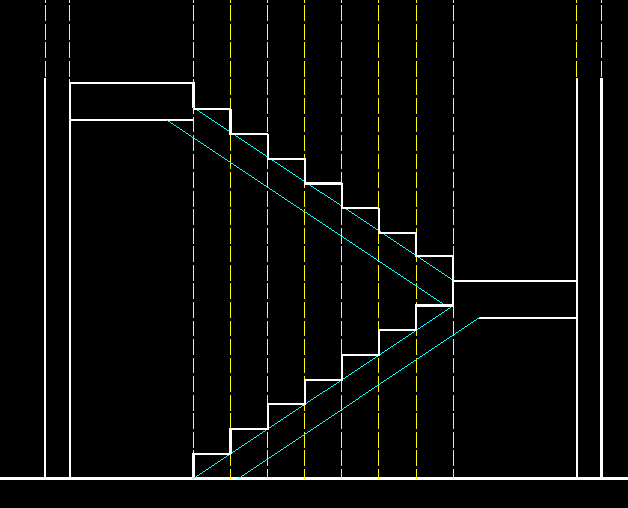 7- خط زير پله راپاك كرده وترسيم را كامل ميكنيم.
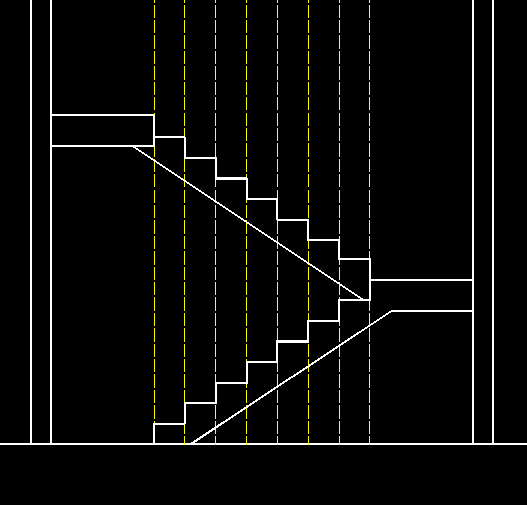 8-به اندازه ارتفاع درب راه پله خطوطي به موازات پاگردها ترسيم مي كنيم .
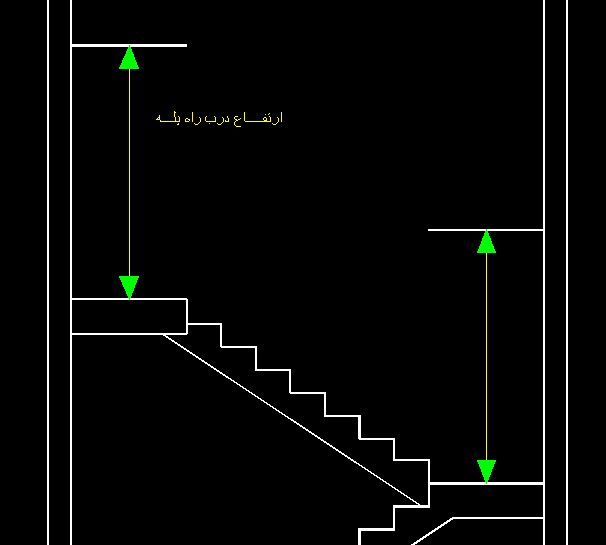 9-دو خط بدست آمده را به هم وصل كرده،به موازات آن به ترتيب به اندازه ضخامت سقف وارتفاع جان پناه خطوطي ترسيم مي نماييم تا سقف خرپشته  بدست آيد .
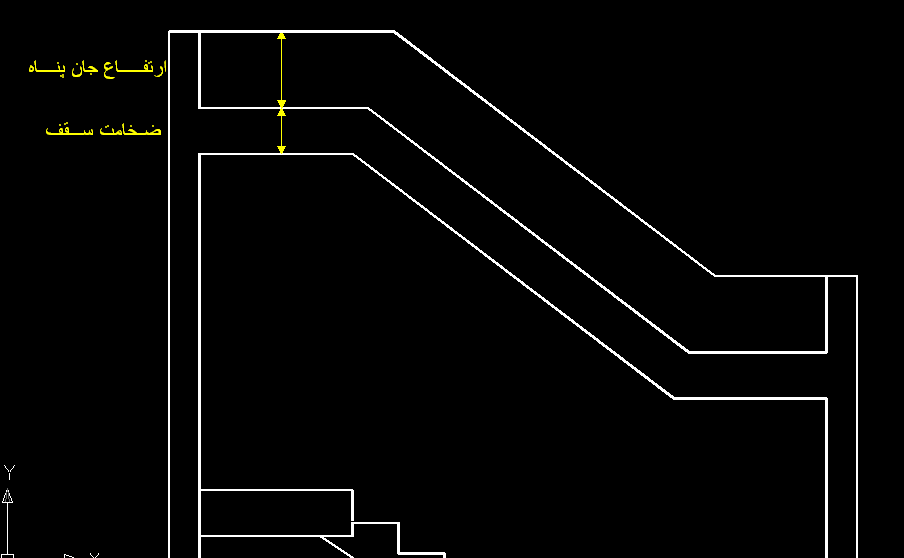 10- قسمتهاي برش خورده را هاشور مي زنيم تا قسمتهاي برش نخورده مشخص شود .
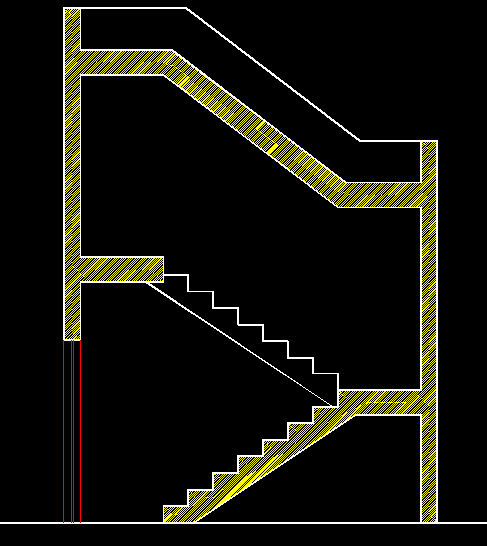 11-با توجه به ارتفاع پله (20cm) وتعداد پله ،كد گذاري انجام مي شود .
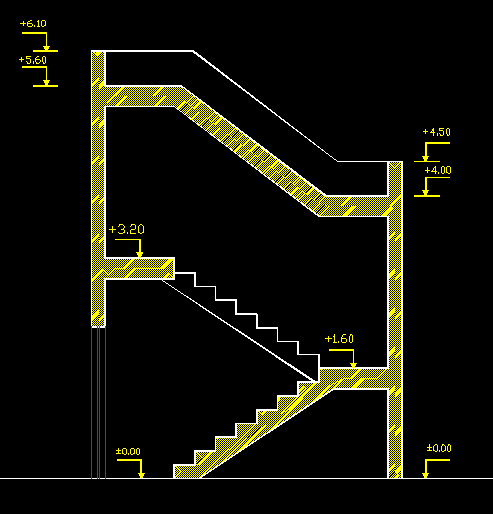 12- در آخر نرده ها ترسيم مي شود .
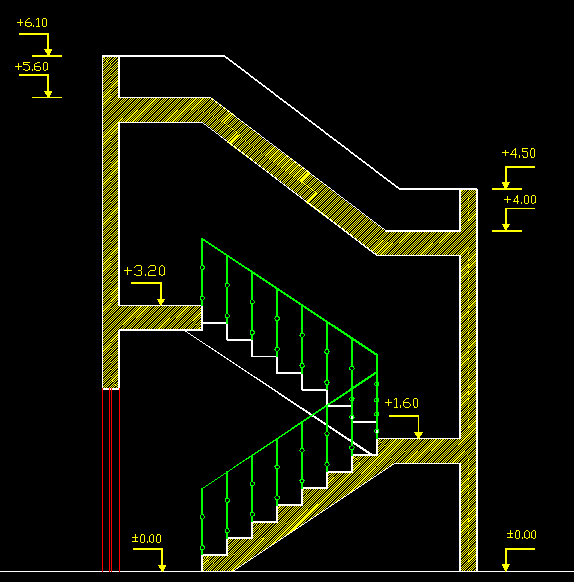 برش پله ساختمان دو طبقه با پله هاي اختلاف سطح
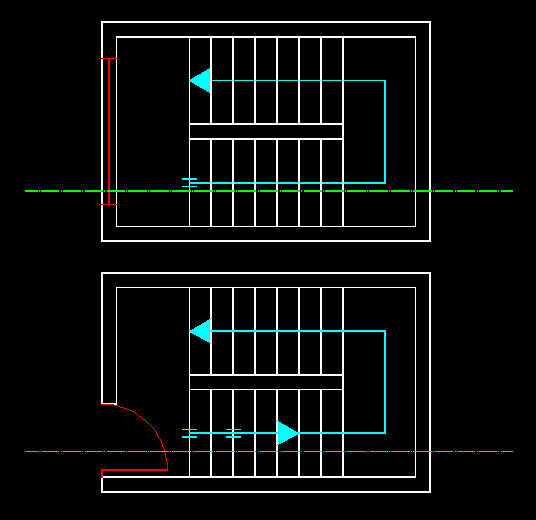 مراحل ترسيم ،مشابه برش پله دو طرفه مي باشد .
ايزومتريك پله دو طرفه
موفق باشيد